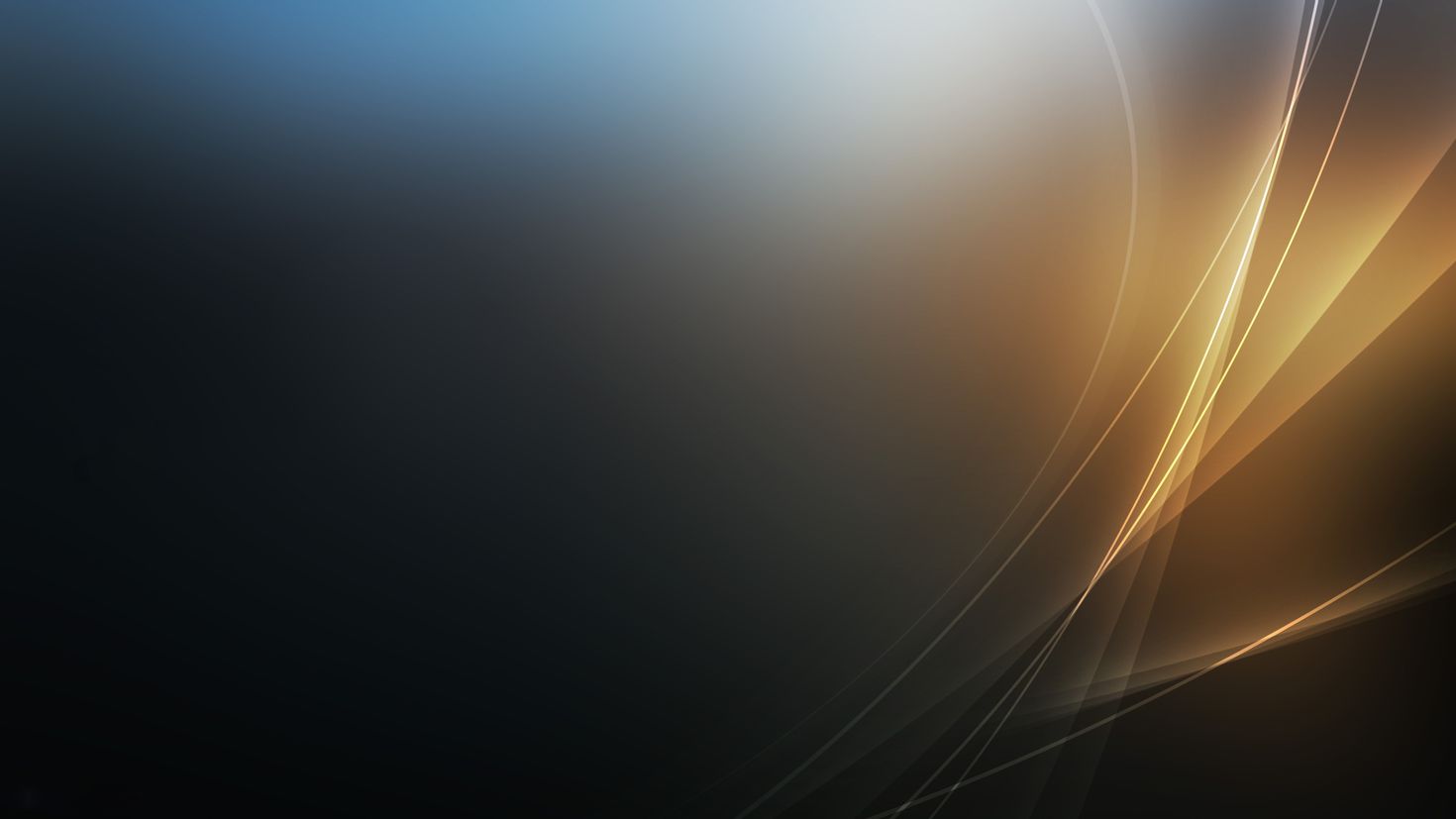 РЕФЛЕКСИВНАЯ
ТЕХНОЛОГИЯ ОБУЧЕНИЯ
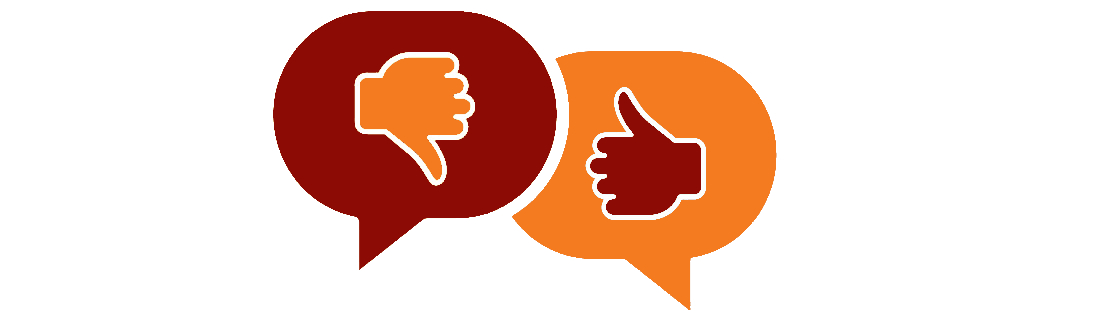 РЕФЛЕКСИВНАЯ ТЕХНОЛОГИЯ ОБУЧЕНИЯ
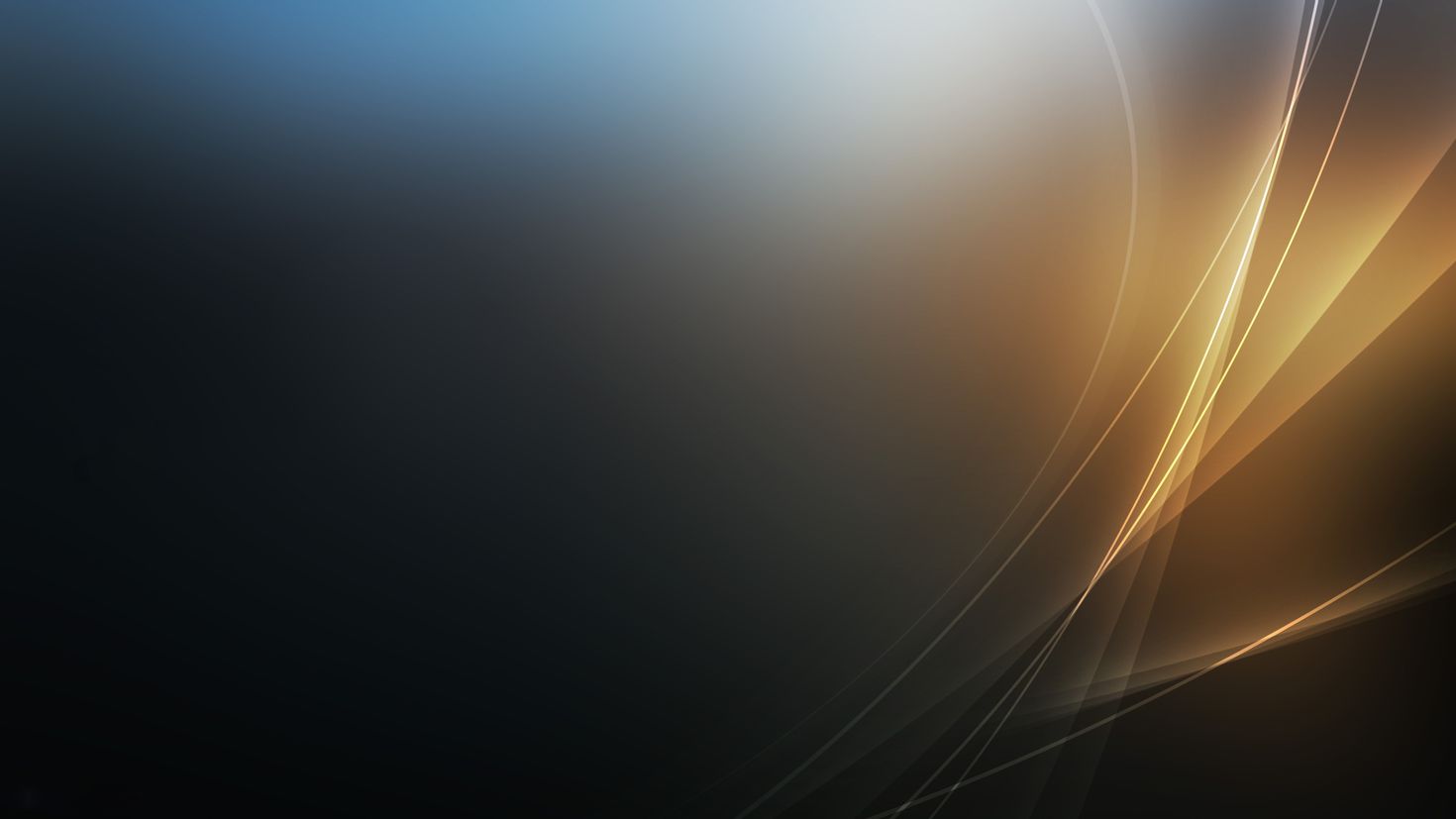 Рефлексивное обучение -
 это форма обучения, цель которой планомерно и критически  оценить  и проанализировать полученный опыт  с целью  использования  его для саморазвития  или  обучения.
РЕФЛЕКСИВНАЯ ТЕХНОЛОГИЯ ОБУЧЕНИЯ
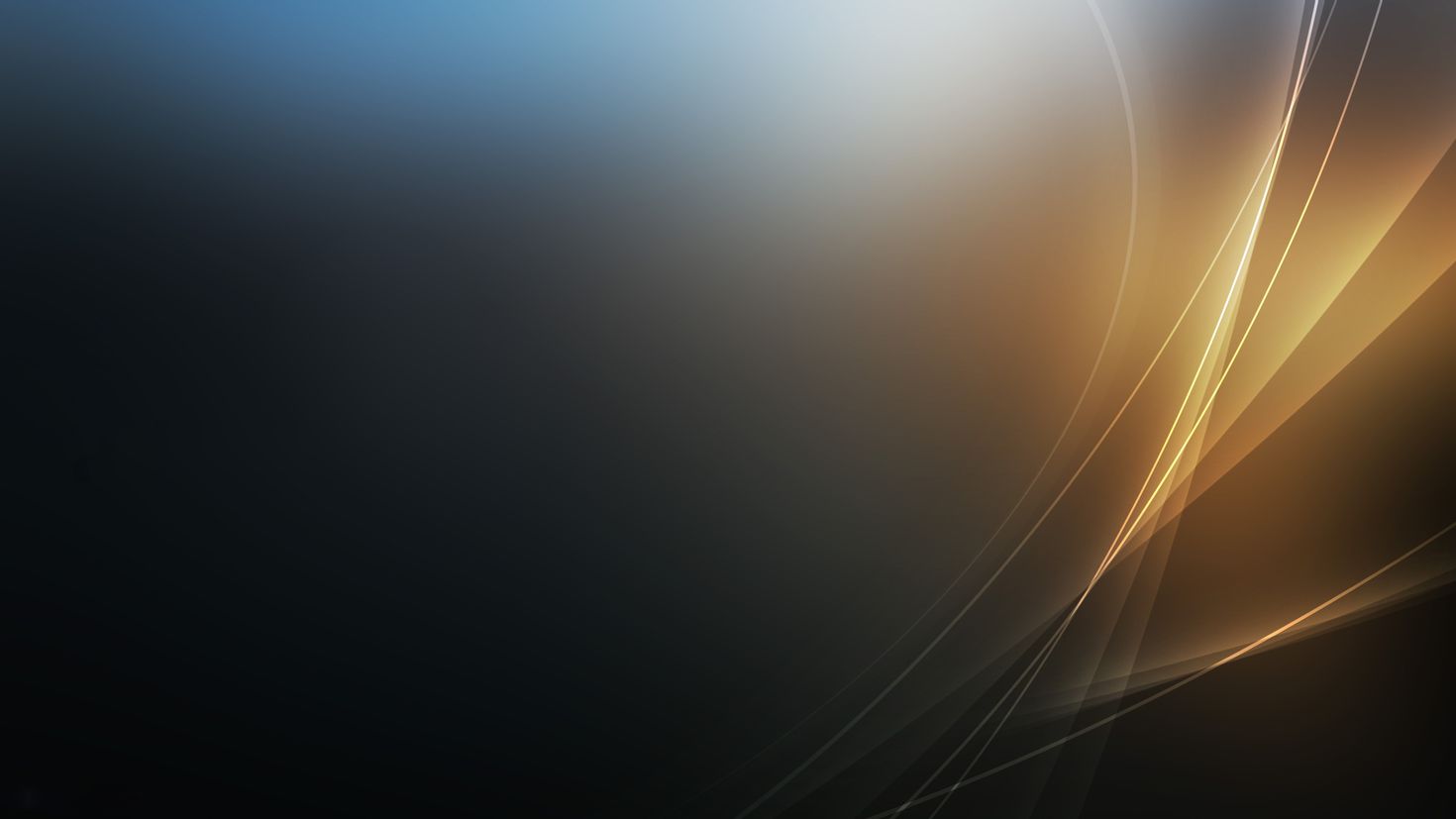 САМООЦЕНКА – оценка человеком самого себя, своих достоинств и недостатков, возможностей, качеств. 

САМОДИОГНОСТИКА– определение  причин тех или иных недочетов,   ошибок, пробелов в собственных знаниях и умениях.

  САМОКОРЕКЦИЯ– изменение своих знаний, деятельности и отдельных действий на основе самооценки и самодиагностики.
РЕФЛЕКСИВНАЯ ТЕХНОЛОГИЯ ОБУЧЕНИЯ
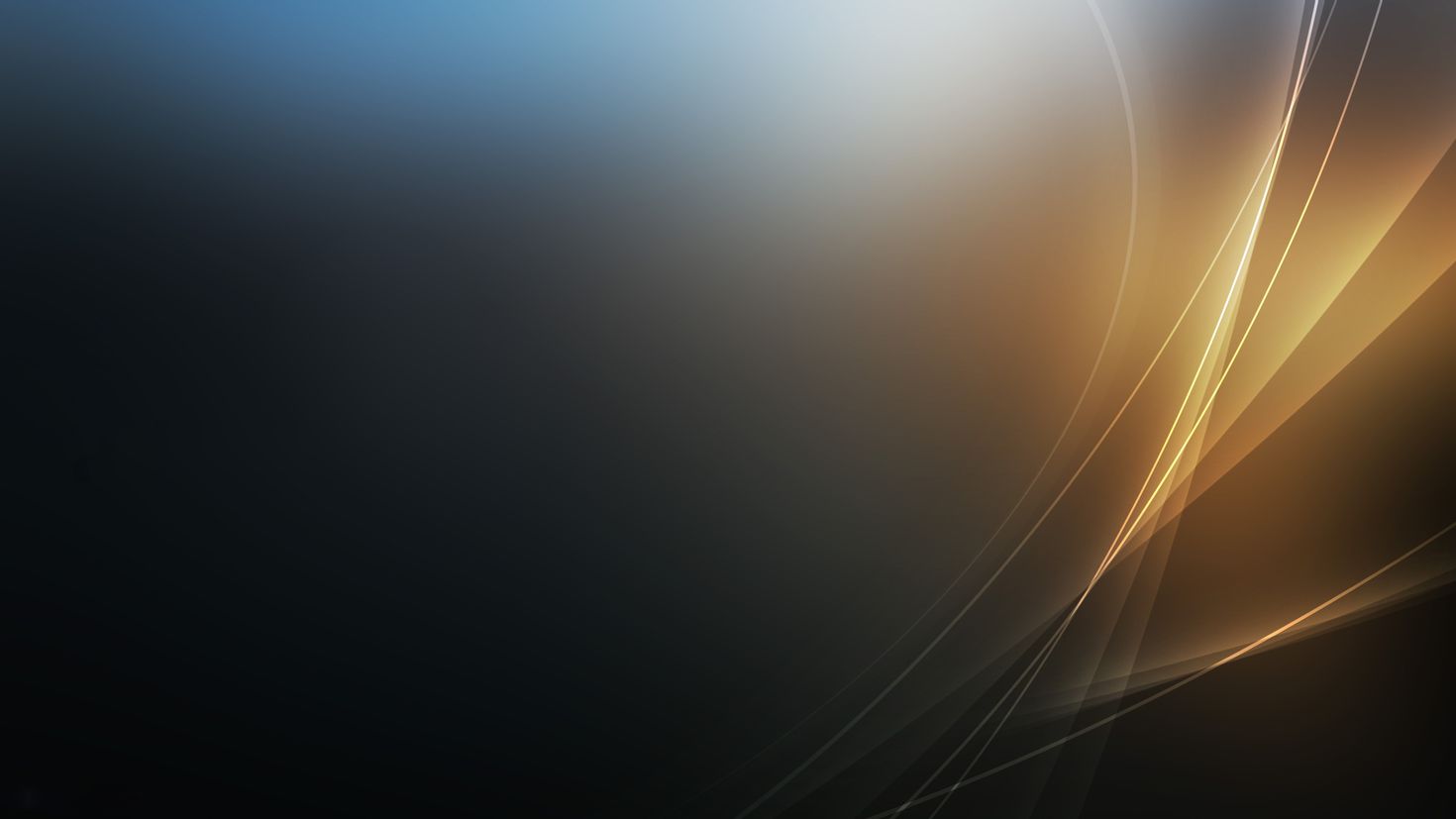 Рефлексивный вопрос – важнейший компонент учебно – познавательной деятельности при работе в этой технологии; это вопрос, заданный с целью осмысления:

содержания и последовательности умственных действий, операций;
использованных методов и приемов деятельности;
возникших трудностей и их причин;
новых знаний, умений и навыков;
причин достижения или недостижения поставленных целей и задач на этапах целеполагания,  планирования деятельности,  реализации  и  контроля.
РЕФЛЕКСИВНАЯ ТЕХНОЛОГИЯ ОБУЧЕНИЯ
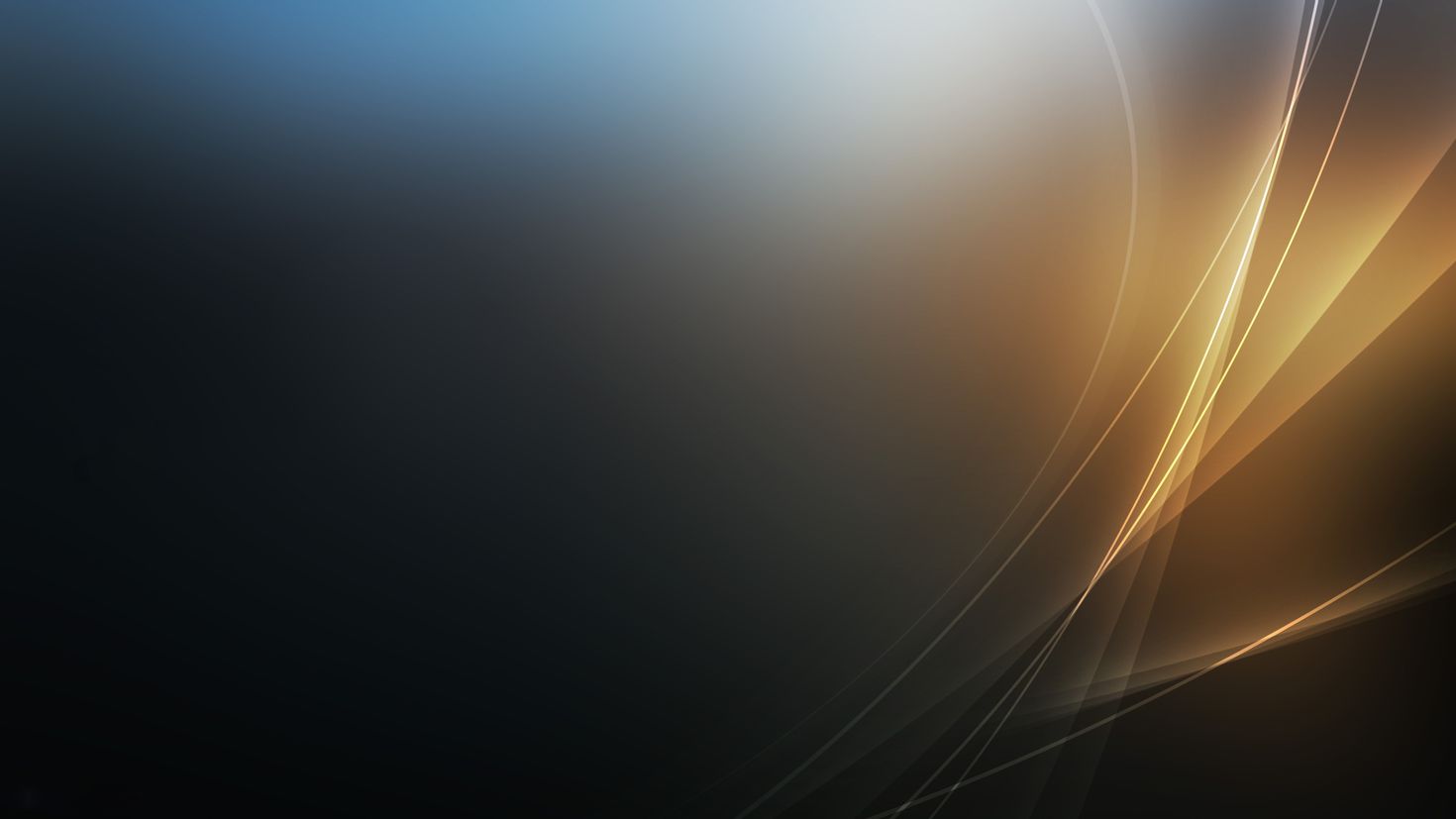 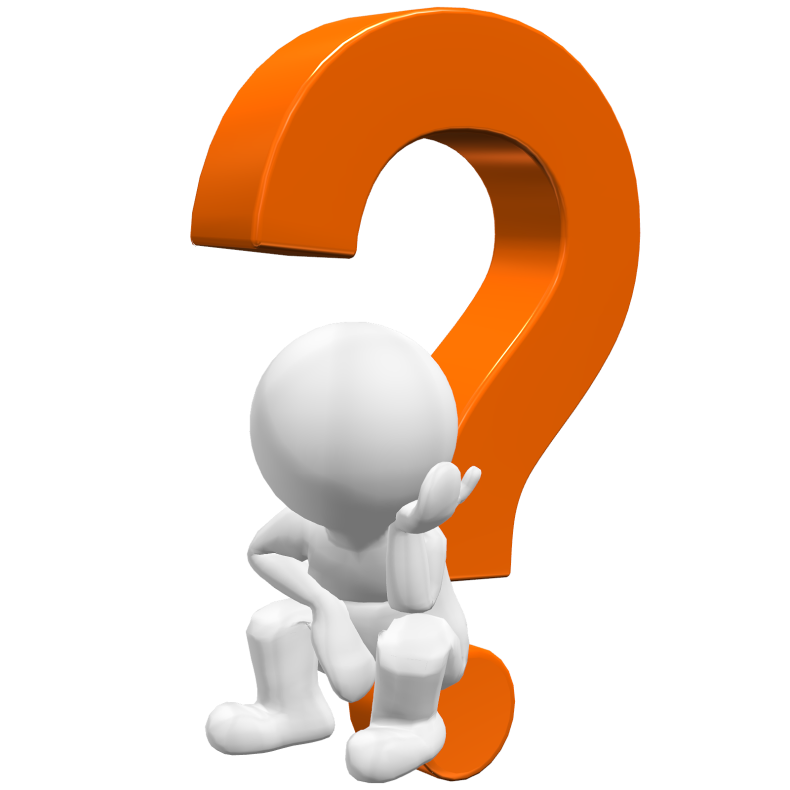 ЭТАП ЦЕЛЕПОЛАГАНИЯ
Что я хочу узнать? 
Зачем мне нужны эти знания?
Что я должен научиться делать? 
Зачем я хочу научиться это делать?
Что я должен изучить? С какой целью?
РЕФЛЕКСИВНАЯ ТЕХНОЛОГИЯ ОБУЧЕНИЯ
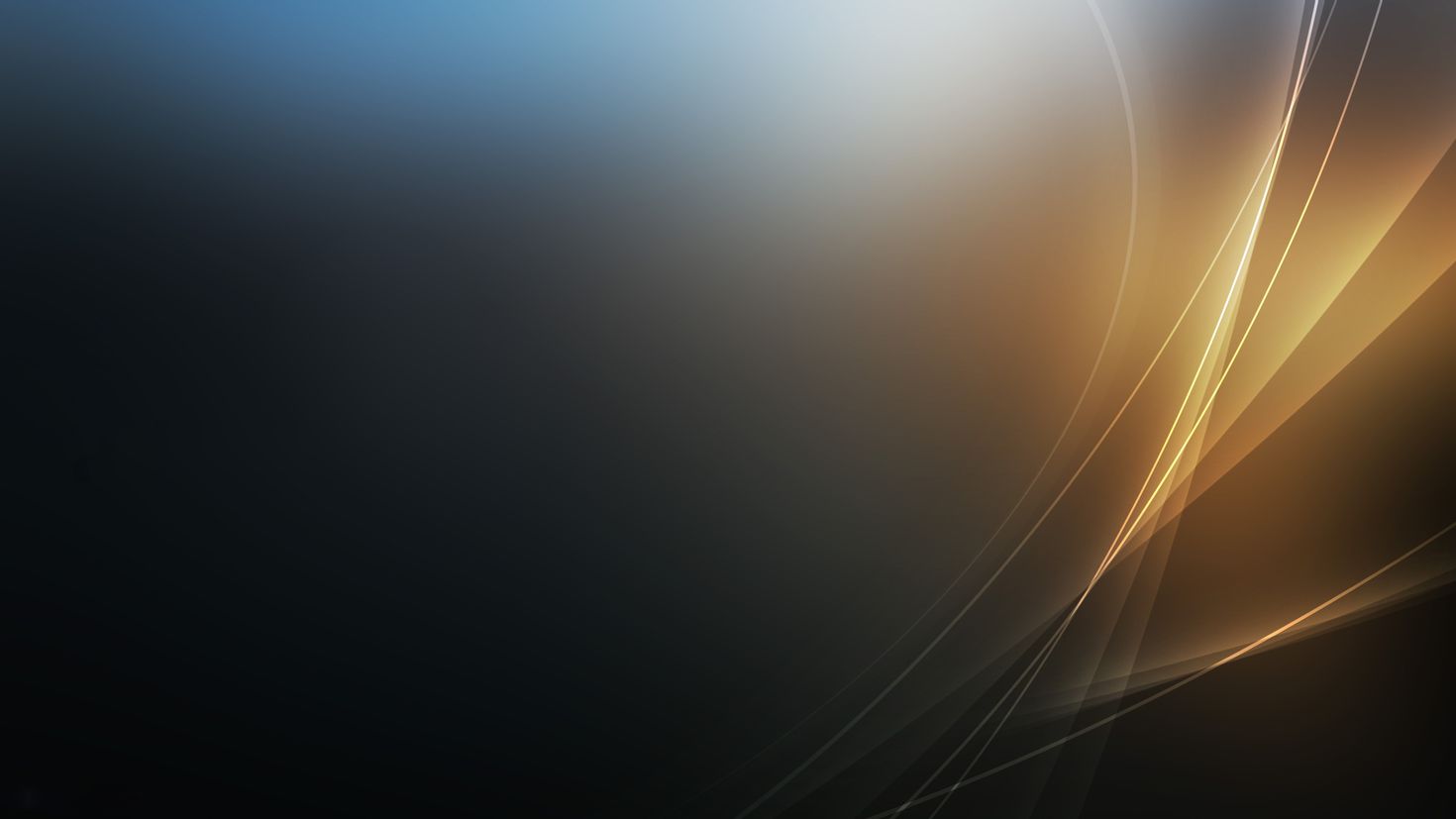 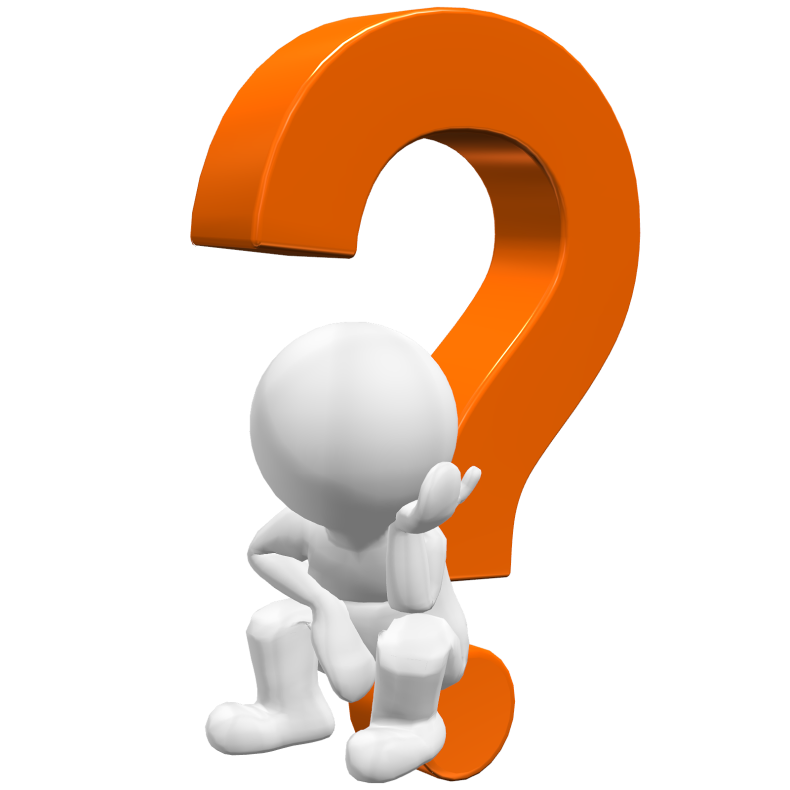 ЭТАП ПЛАНИРОВАНИЯ
- Что я должен делать, чтобы узнать? Почему?
- Что я должен делать, чтобы научиться?
- Почему? 
 - В какой последовательности я должен делать?  Почему?
РЕФЛЕКСИВНАЯ ТЕХНОЛОГИЯ ОБУЧЕНИЯ
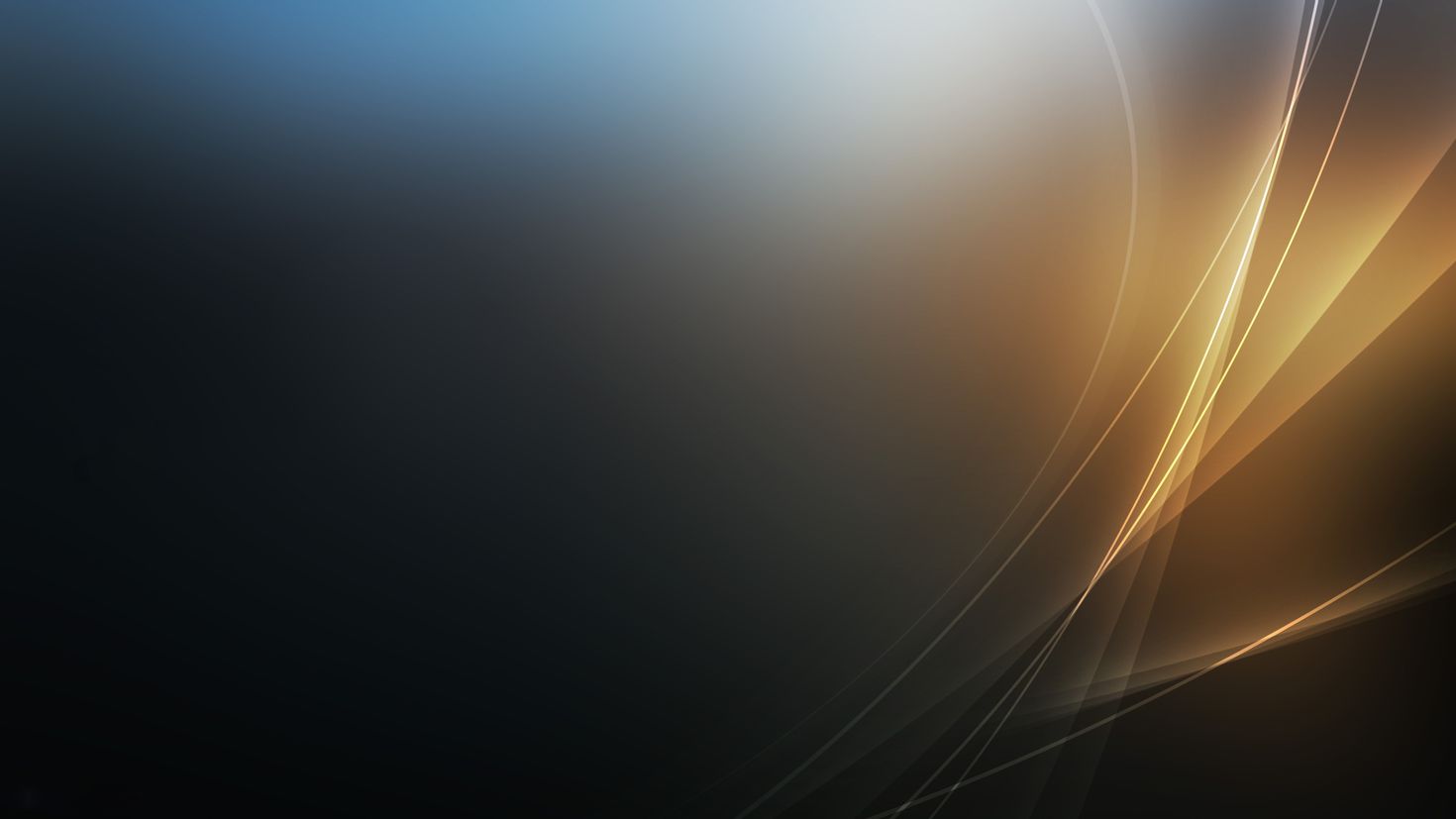 ЭТАП РЕАЛИЗАЦИИ
Что я должен сделать дальше? Почему? Зачем?
Почему не получается?
Что нужно изменить? Почему?
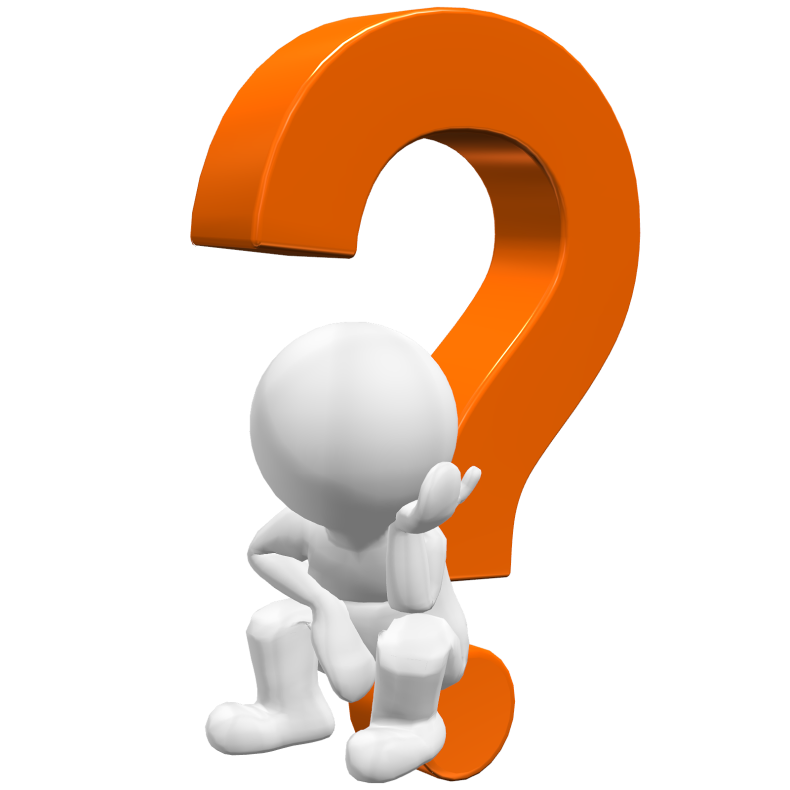 РЕФЛЕКСИВНАЯ ТЕХНОЛОГИЯ ОБУЧЕНИЯ
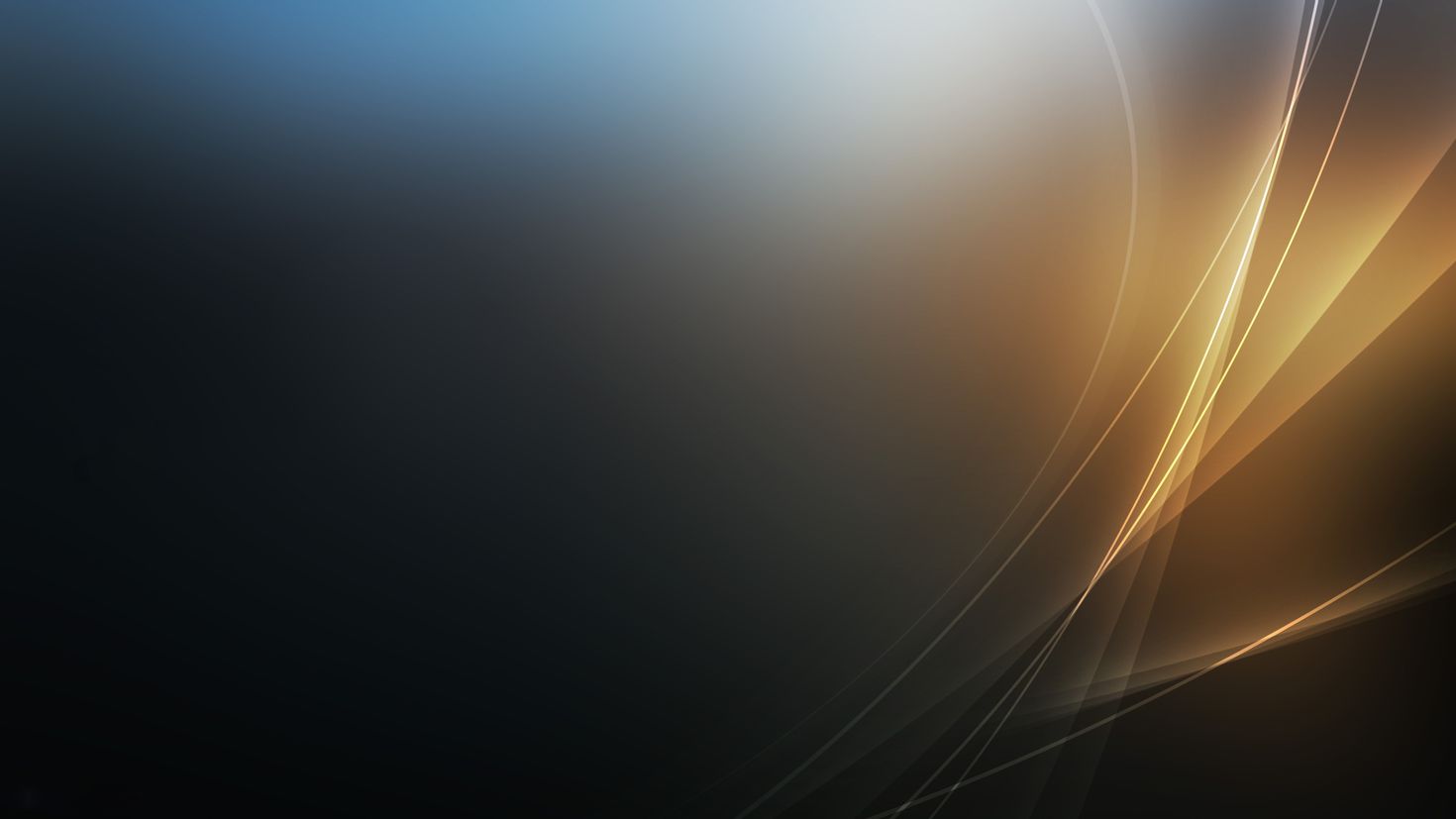 ЭТАП КОНТРОЛЯ
Что нового узнал? Для чего нужны мне эти знания? Как связаны эти знания с имеющимися или полученными ранее?
Что научился делать? Для чего мне понадобится это умение?
Достиг ли поставленной цели, задач? Почему не достиг? Что нужно сделать, чтобы достичь цели?
Какие трудности при решении задачи возникли? Почему они возникли?
Что нужно сделать, чтобы их преодолеть?
Что необходимо сделать, чтобы подобные трудности не возникали?
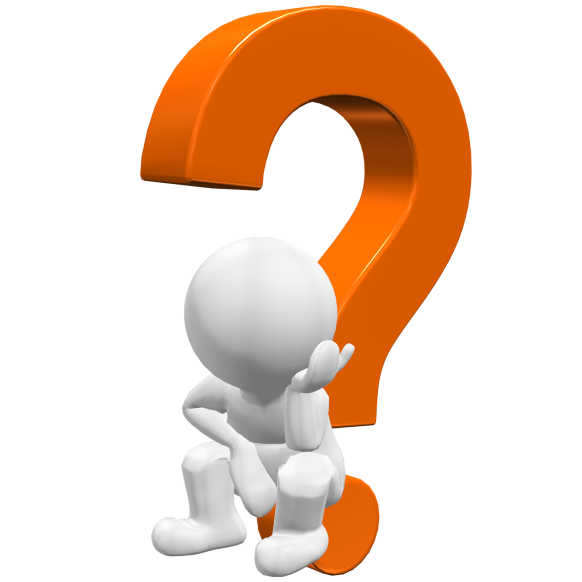 РЕФЛЕКСИВНАЯ ТЕХНОЛОГИЯ ОБУЧЕНИЯ
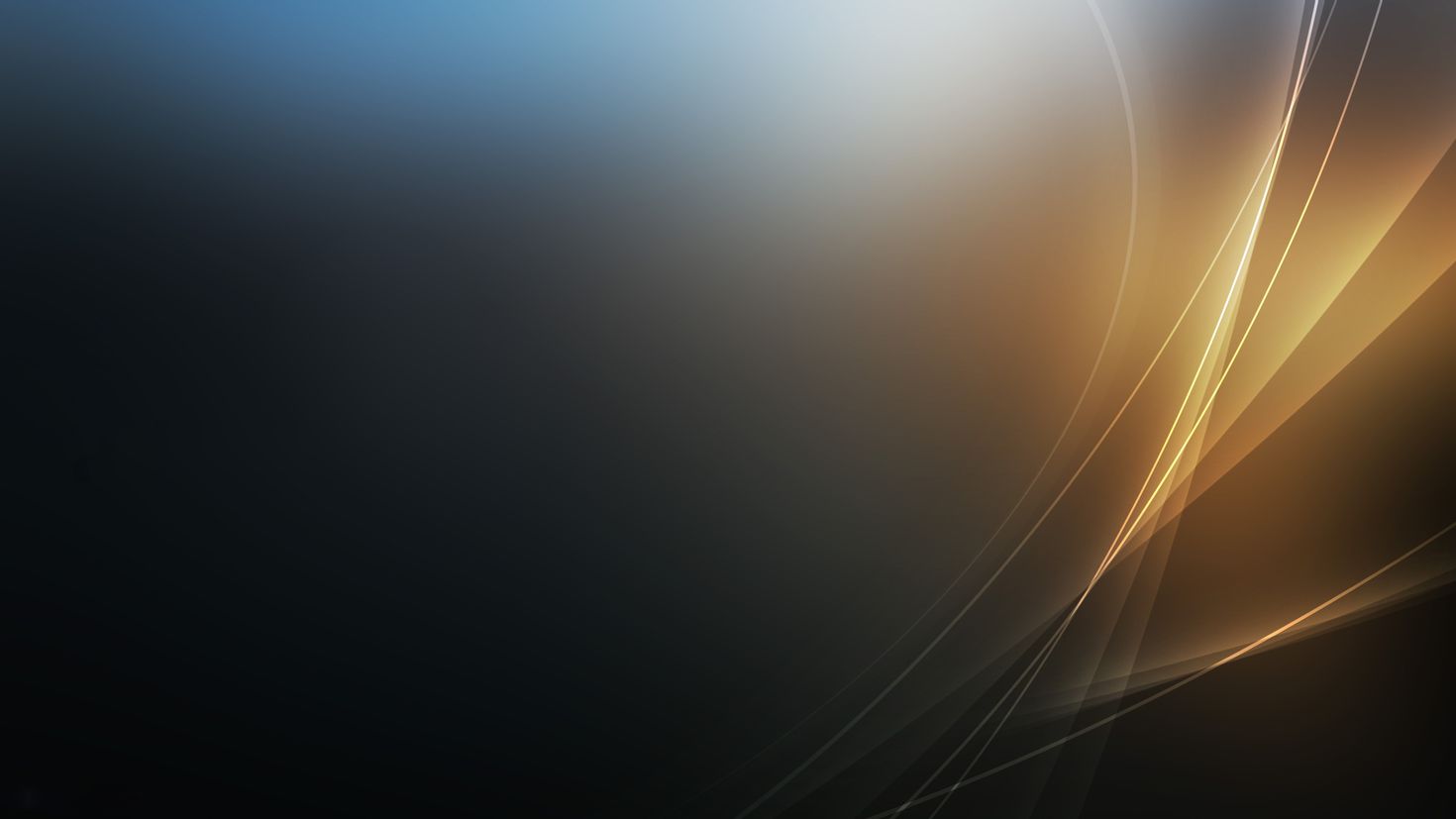 РЕФЛЕКСИВНАЯ ЗАДАЧА – задача, решение которой  учит  ОБУЧАЮЩИХСЯ осмысливать и контролировать мыслительную деятельность, осуществлять поиск оснований собственных действий.

критически относиться к каждому умозаключению и шагу в решении, аргументировать их;
выдвигать гипотезы и проверять их истинность/ложность;
осмысленно выстраивать последовательность собственных действий, цепочки умозаключений при решении задачи, постоянно проверяя ход собственных рассуждений; 
связывать в единое целое различные варианты решения задачи, разные подходы к решению; 
определять и аргументировать собственную позицию (см. примеры).
РЕФЛЕКСИВНАЯ ТЕХНОЛОГИЯ ОБУЧЕНИЯ
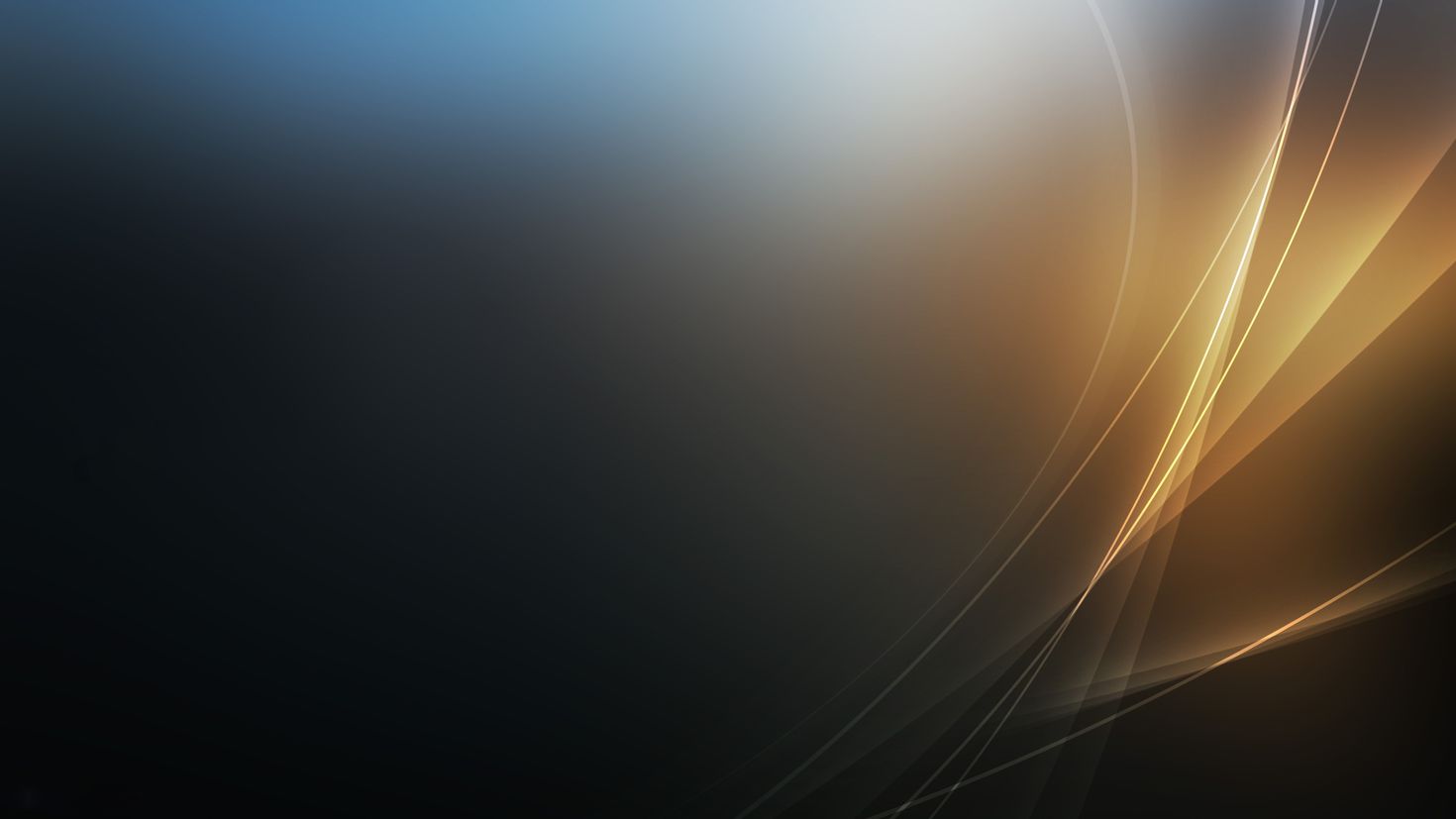 КЛАССИФИКАЦИЯ РЕФЛЕКСИИ:

РЕФЛЕКСИЯ НАСТРОЕНИЯ И ЭМОЦИОНАЛЬНОГО СОСТОЯНИЯ; рефлексии настроения и эмоционального состояния целесообразно в начале урока с целью установления эмоционального контакта с группой и в конце деятельности. 

РЕФЛЕКСИЯ ДЕЯТЕЛЬНОСТИ; дает  возможность осмысления способов и приемов работы с учебным материалом, поиска наиболее рациональных. Применение этого вида рефлексии в конце урока дает возможность оценить активность каждого на разных этапах урока.

РЕФЛЕКСИЯ СОДЕРЖАНИЯ УЧЕБНОГО МАТЕРИАЛА. Проводиться на разных этапах занятия, заключается в осмыслении способов и приемов работы с учебным материалом, поиске более рациональных приемов.
РЕФЛЕКСИВНАЯ ТЕХНОЛОГИЯ ОБУЧЕНИЯ
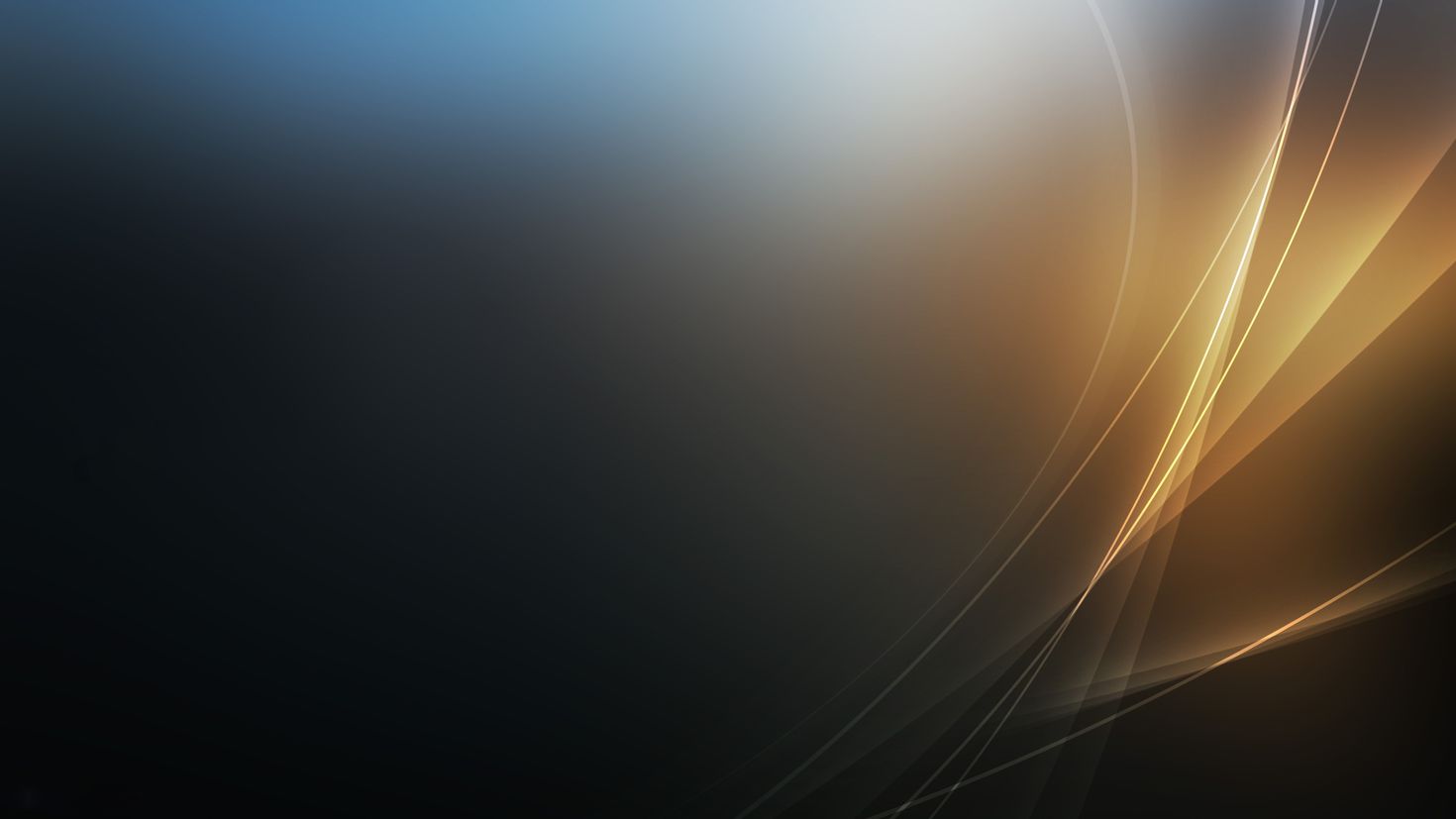 Классификация рефлексии:
Физическая (успел – не успел);Сенсорная (самочувствие: комфортно – дискомфортно);Интеллектуальная (что понял – что не понял, какие затруднения испытывал);Духовная (стал лучше – хуже, созидал или разрушал себя, других).


.
РЕФЛЕКСИВНАЯ ТЕХНОЛОГИЯ ОБУЧЕНИЯ
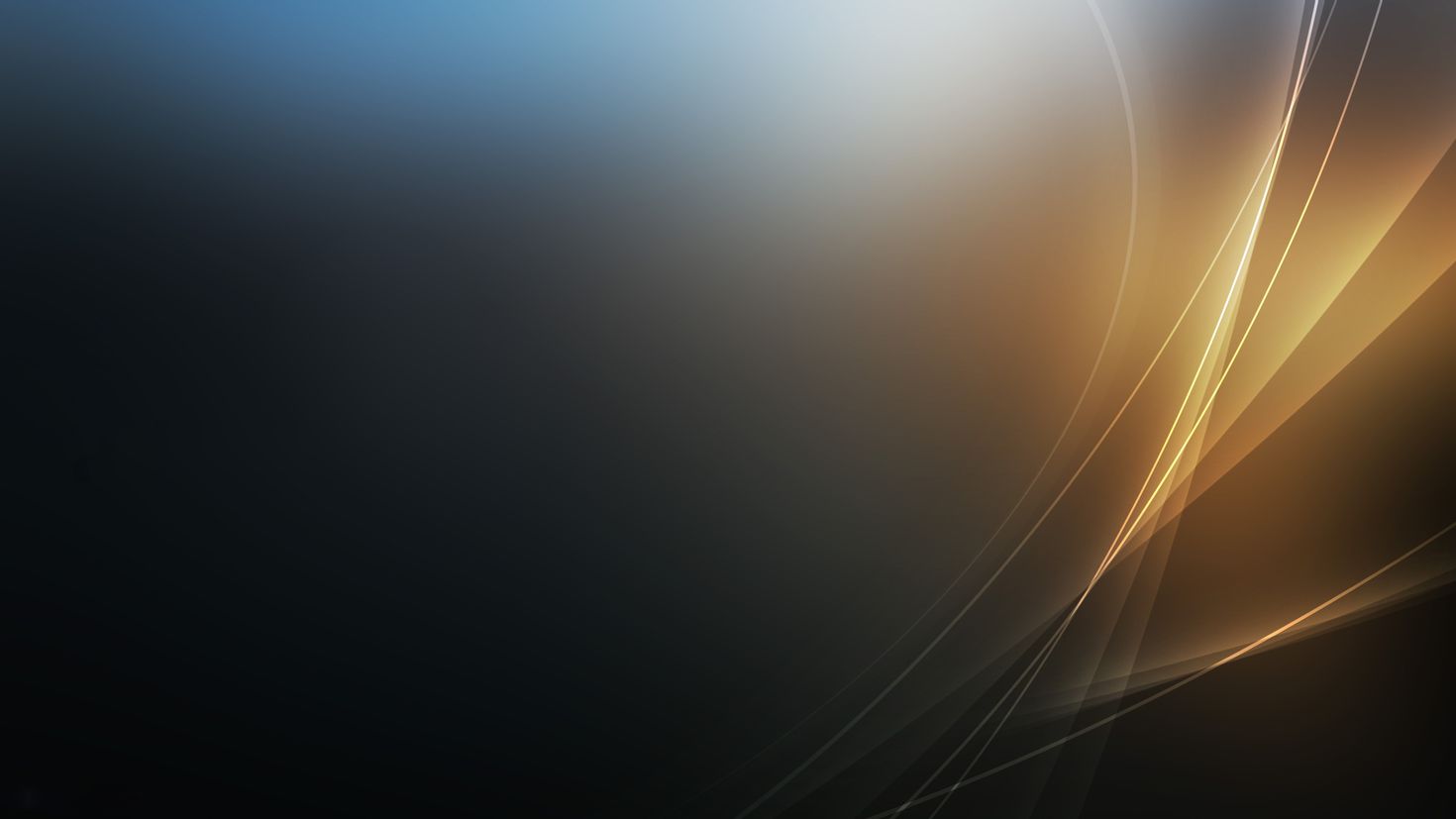 ВИДЫ РЕФЛЕКСИИ:

РЕФЛЕКСИЯ ПЕДАГОГОМ …………….

РЕФЛЕКСИЯ ОБУЧАЮЩИМИСЯ …………
РЕФЛЕКСИВНАЯ ТЕХНОЛОГИЯ ОБУЧЕНИЯ
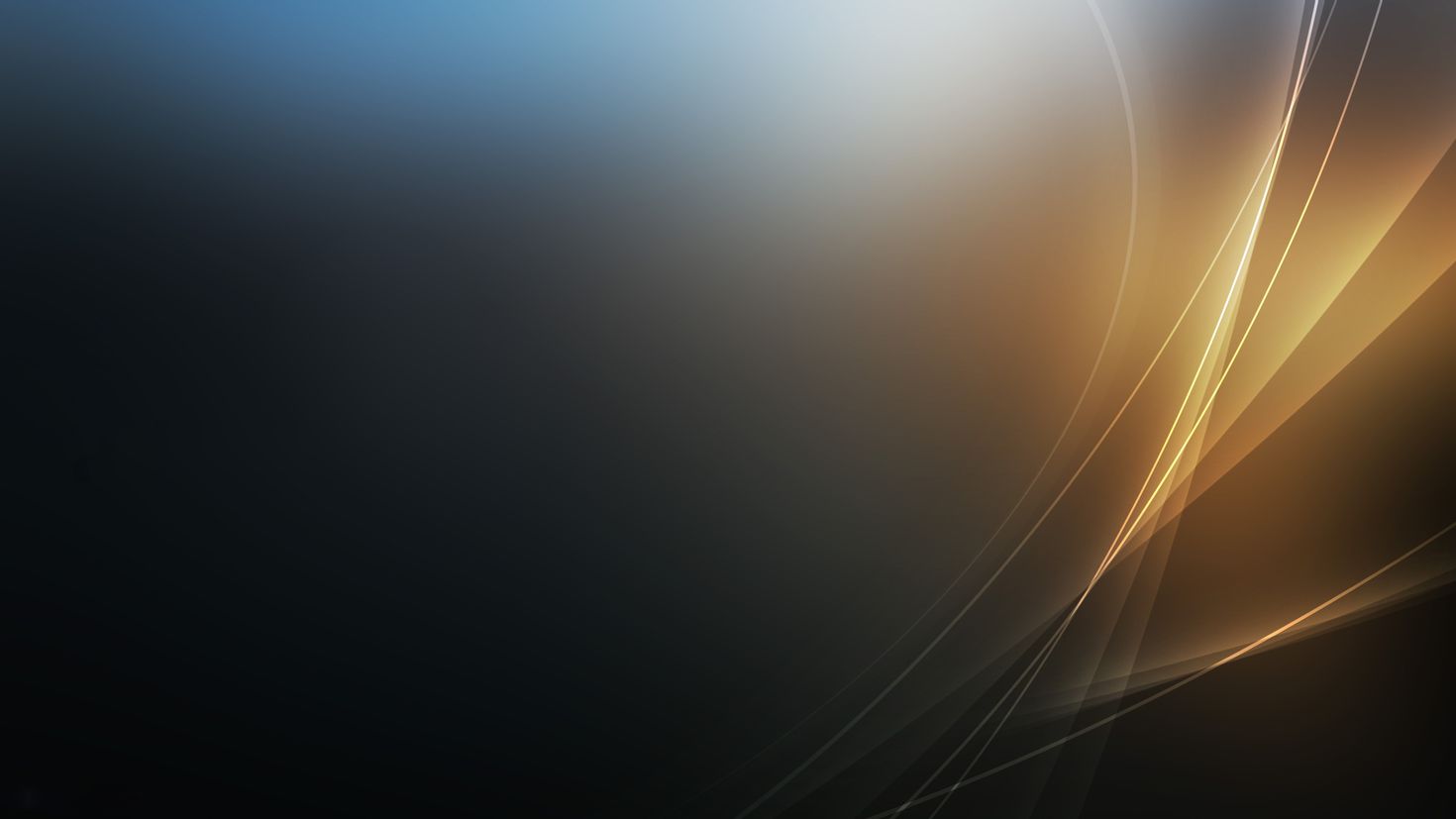 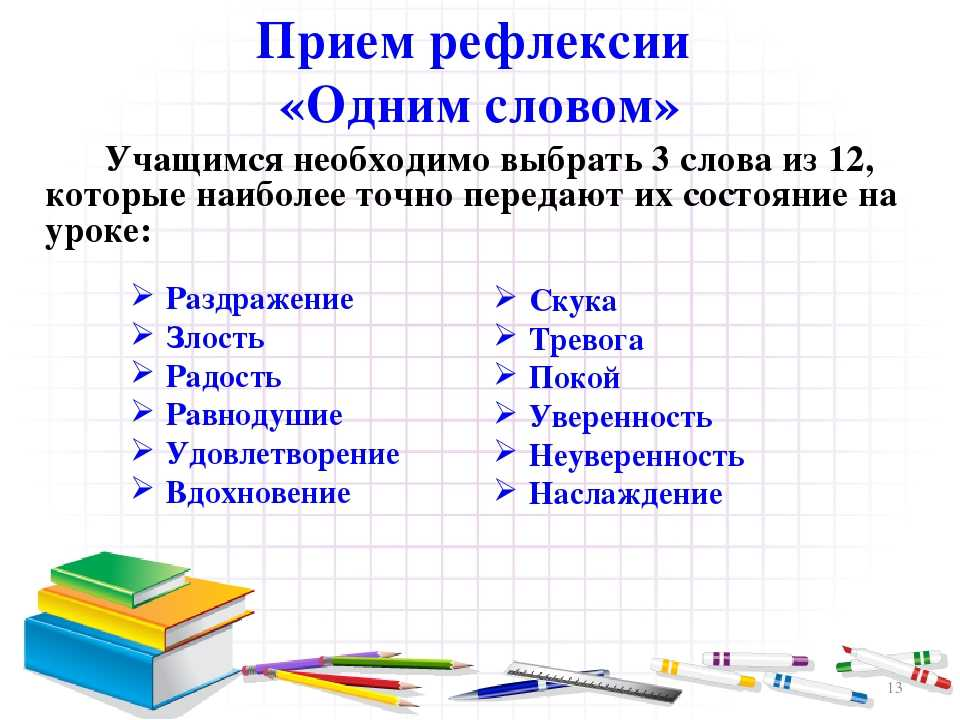 РЕФЛЕКСИВНАЯ ТЕХНОЛОГИЯ ОБУЧЕНИЯ
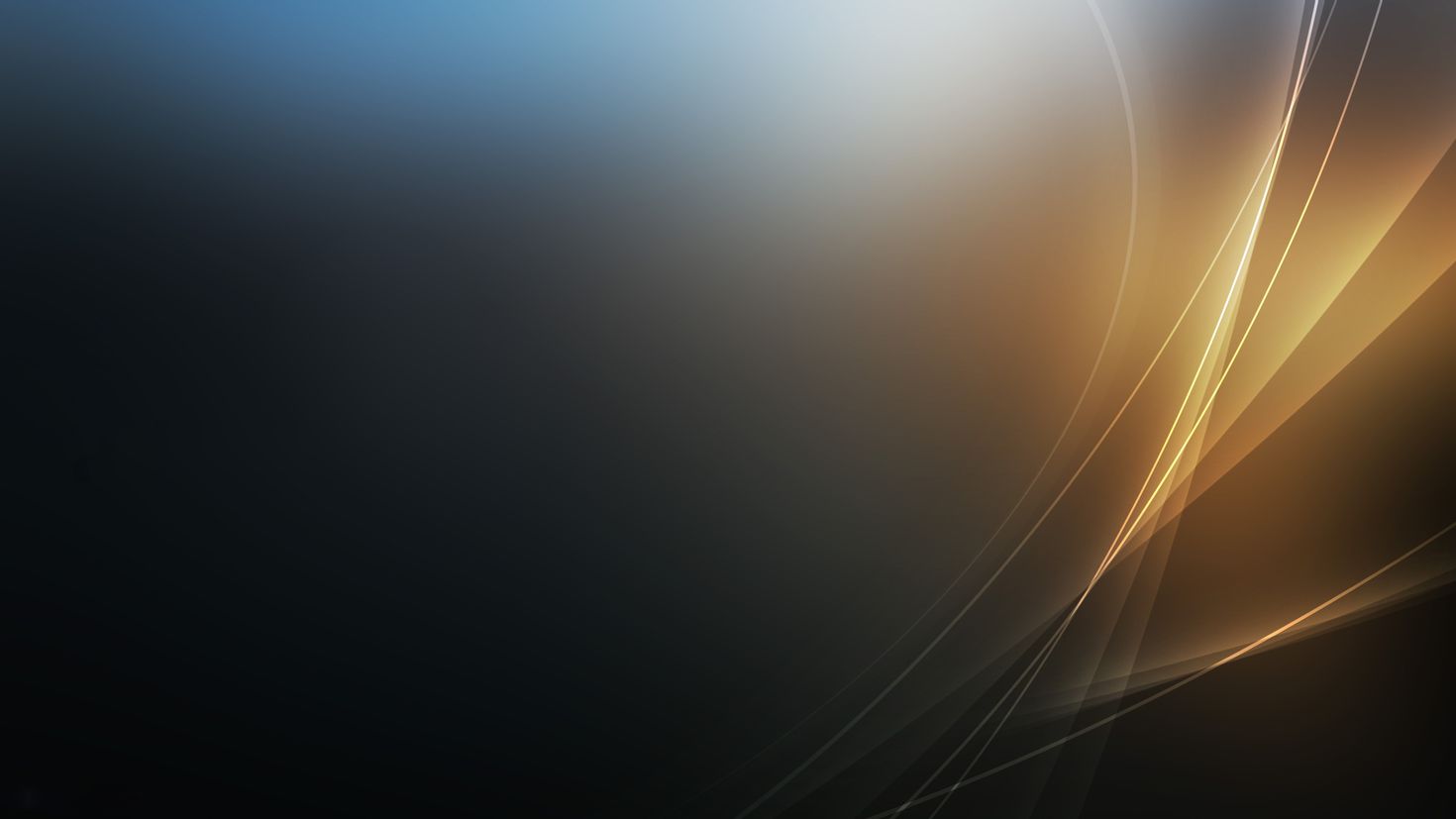 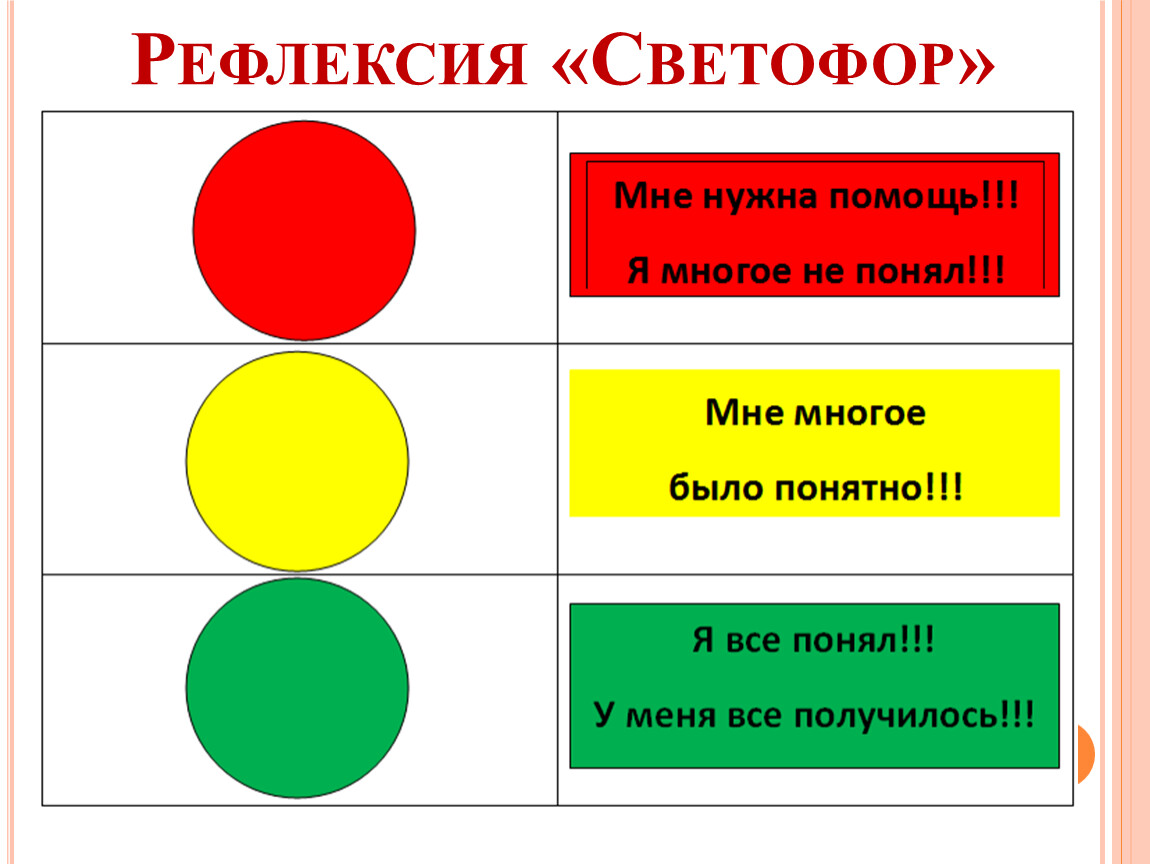 РЕФЛЕКСИВНАЯ ТЕХНОЛОГИЯ ОБУЧЕНИЯ
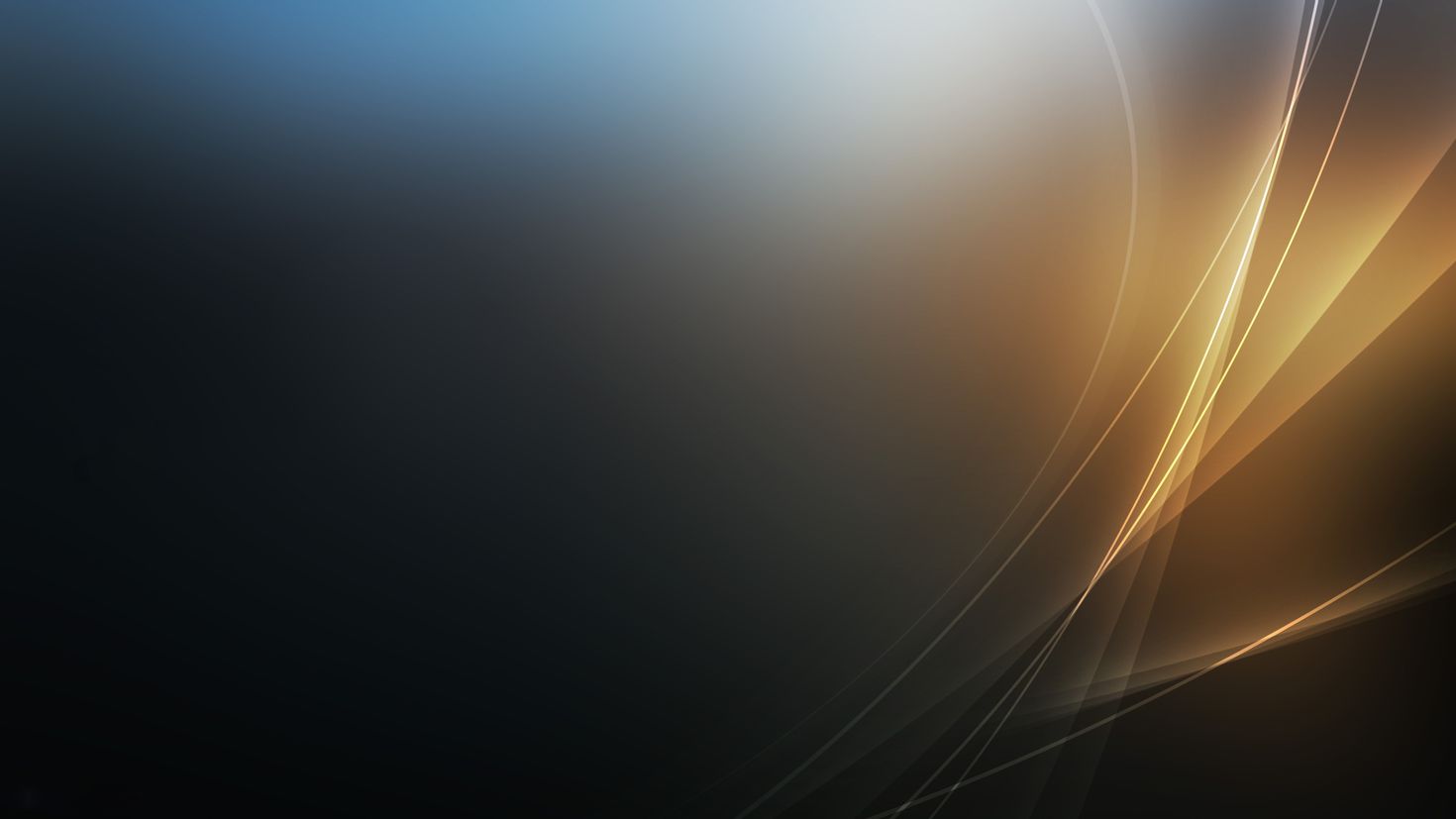 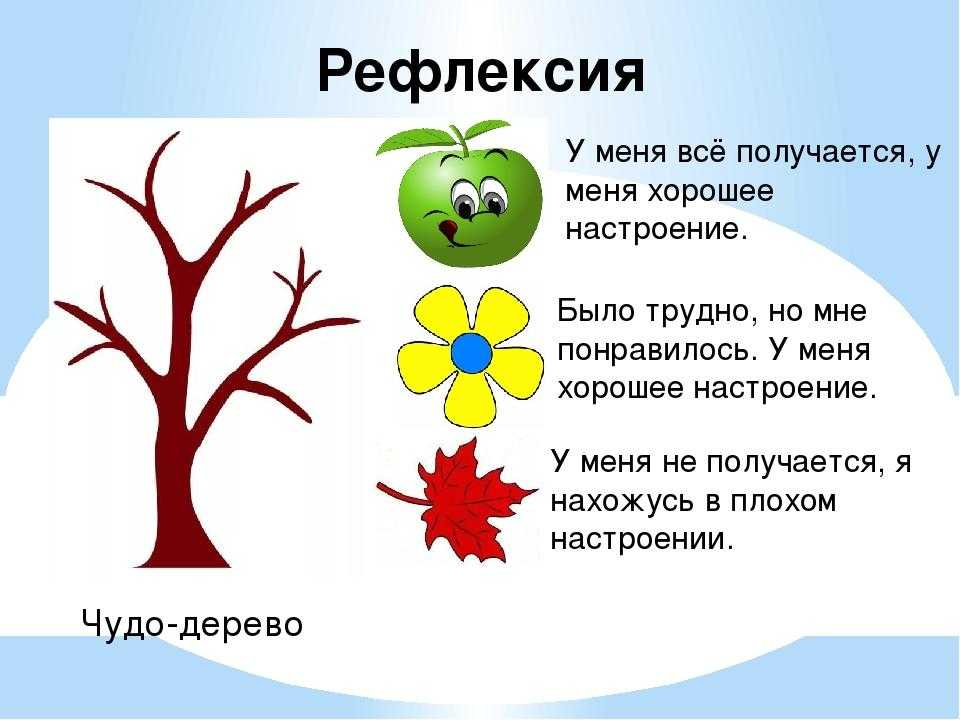 РЕФЛЕКСИВНАЯ ТЕХНОЛОГИЯ ОБУЧЕНИЯ
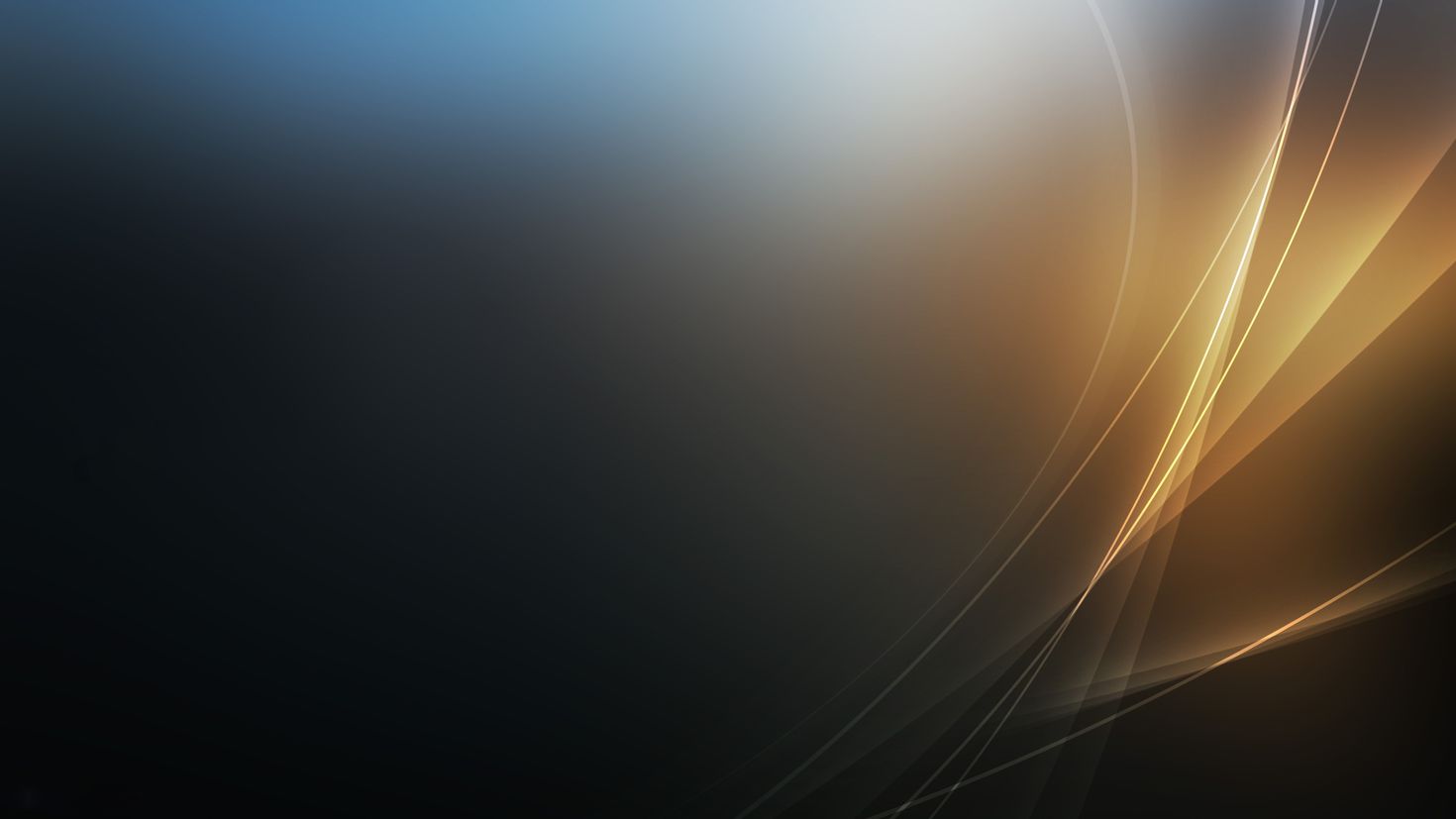 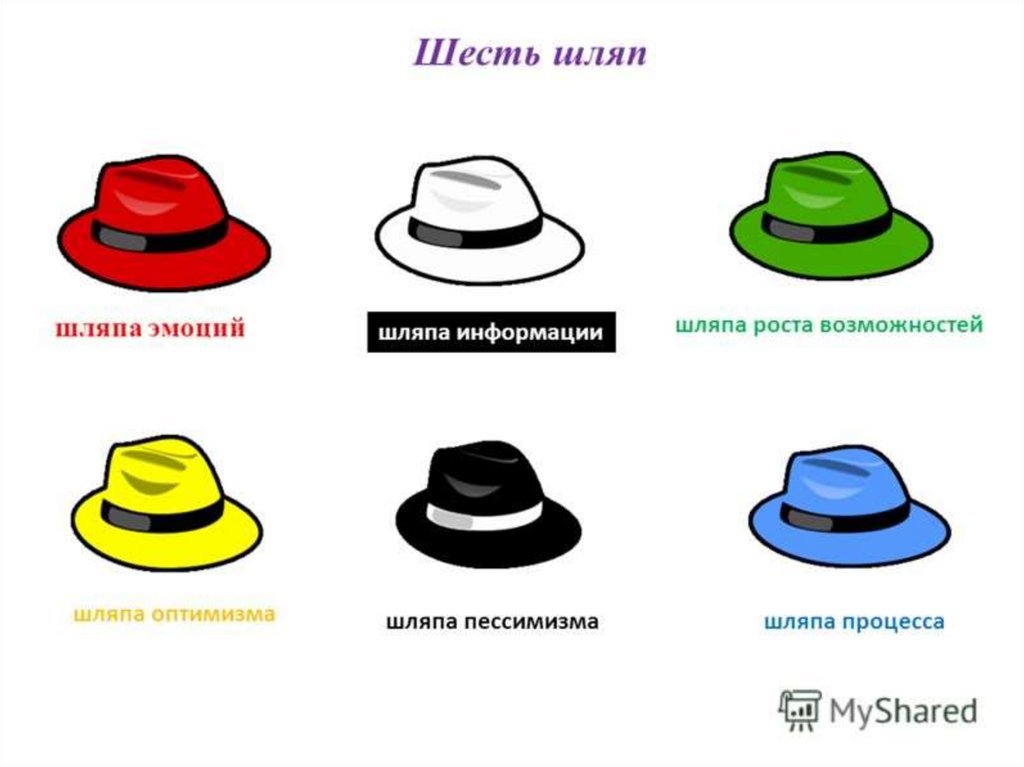 РЕФЛЕКСИВНАЯ ТЕХНОЛОГИЯ ОБУЧЕНИЯ